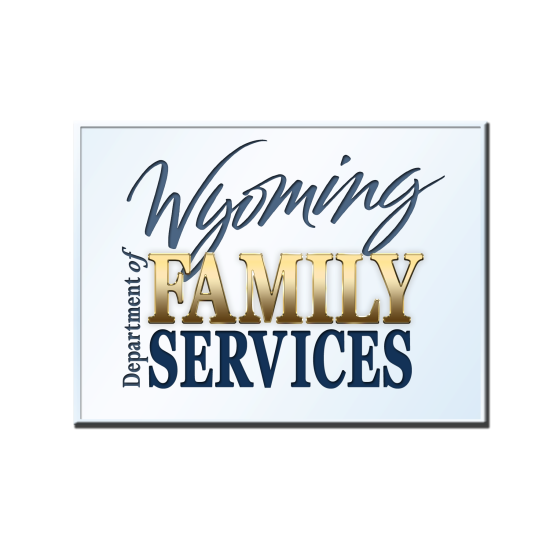 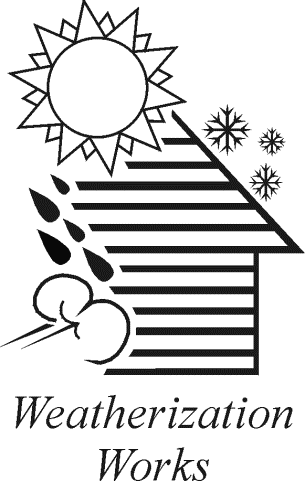 Weatherization Day 2012
Douglas, Wyoming
October 25, 2012
Brenda Ilg
WAP Program Manager
Department of Family Services
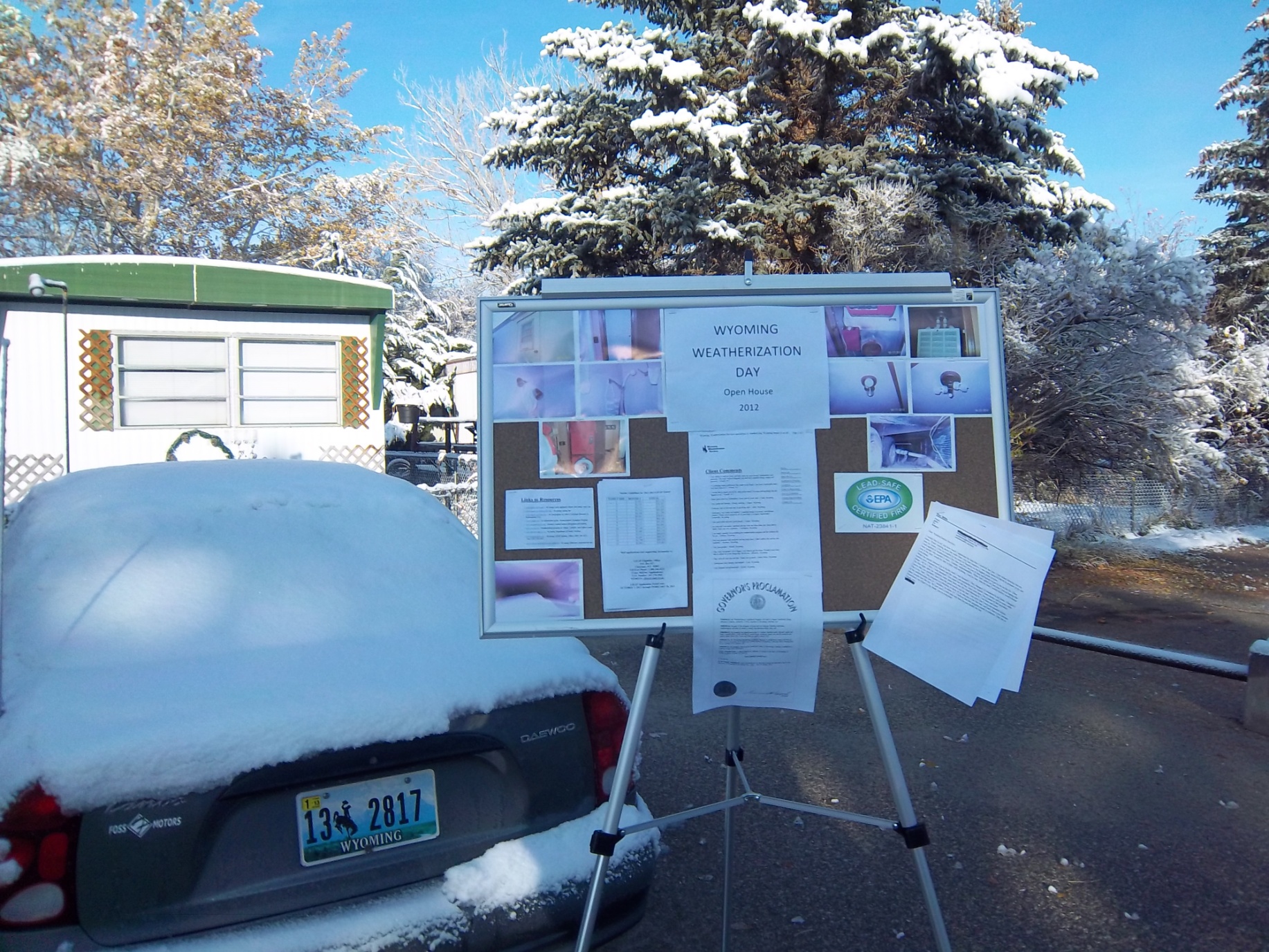 We had weather for WX Day in Wyoming!
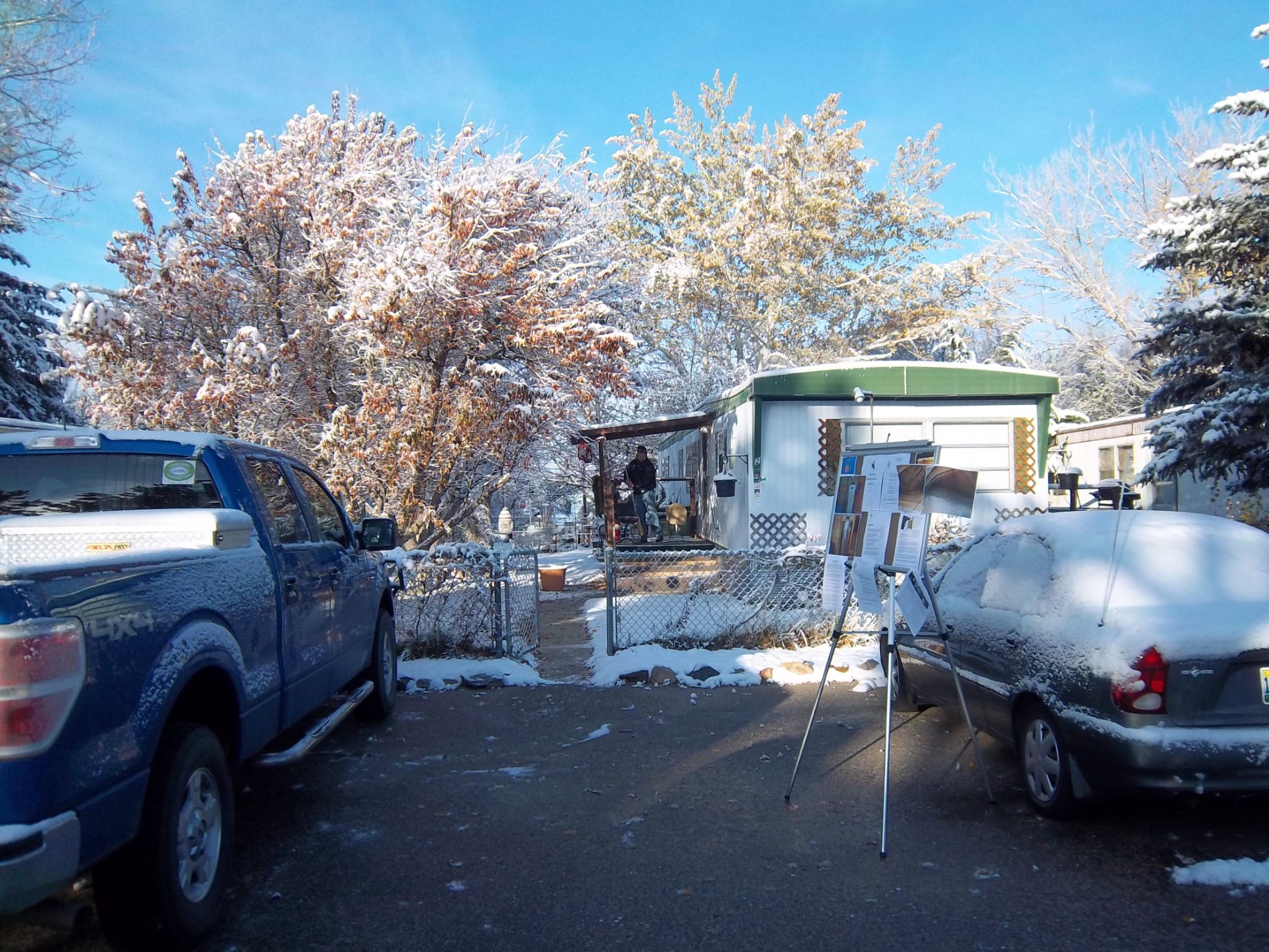 Jiggs clears the snow from walk & steps.
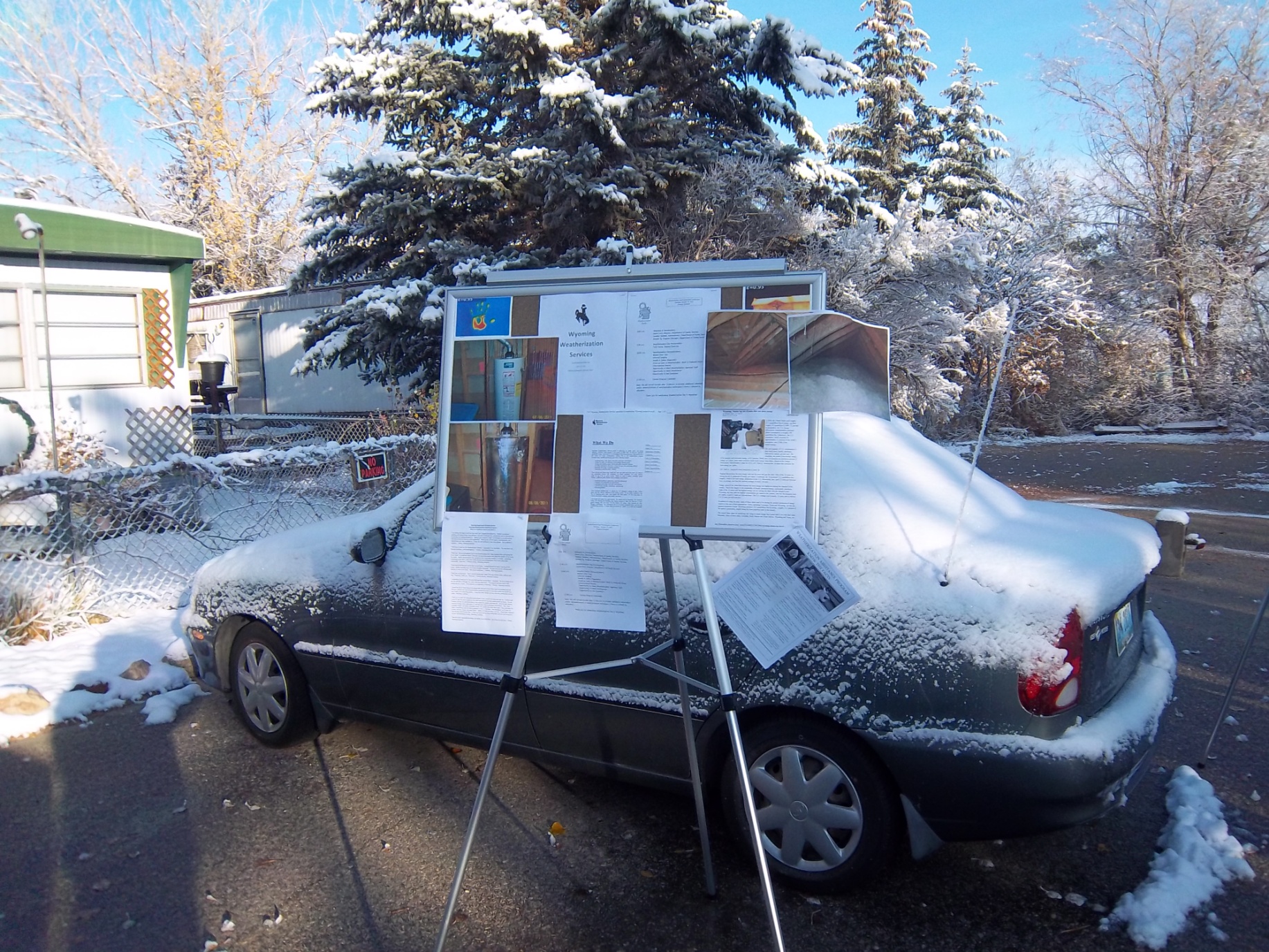 Informational displays
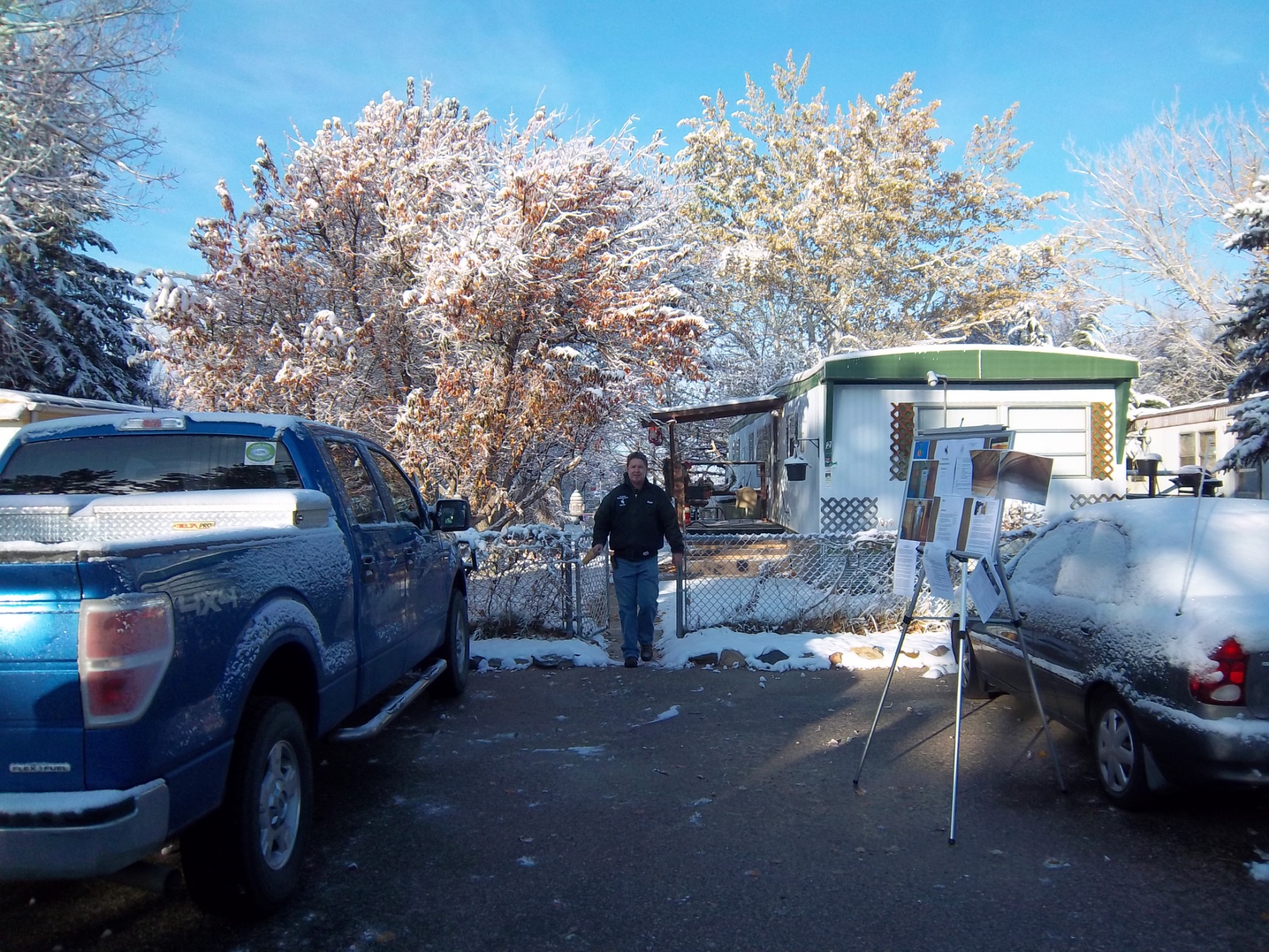 Jiggs is ready to get the show going.
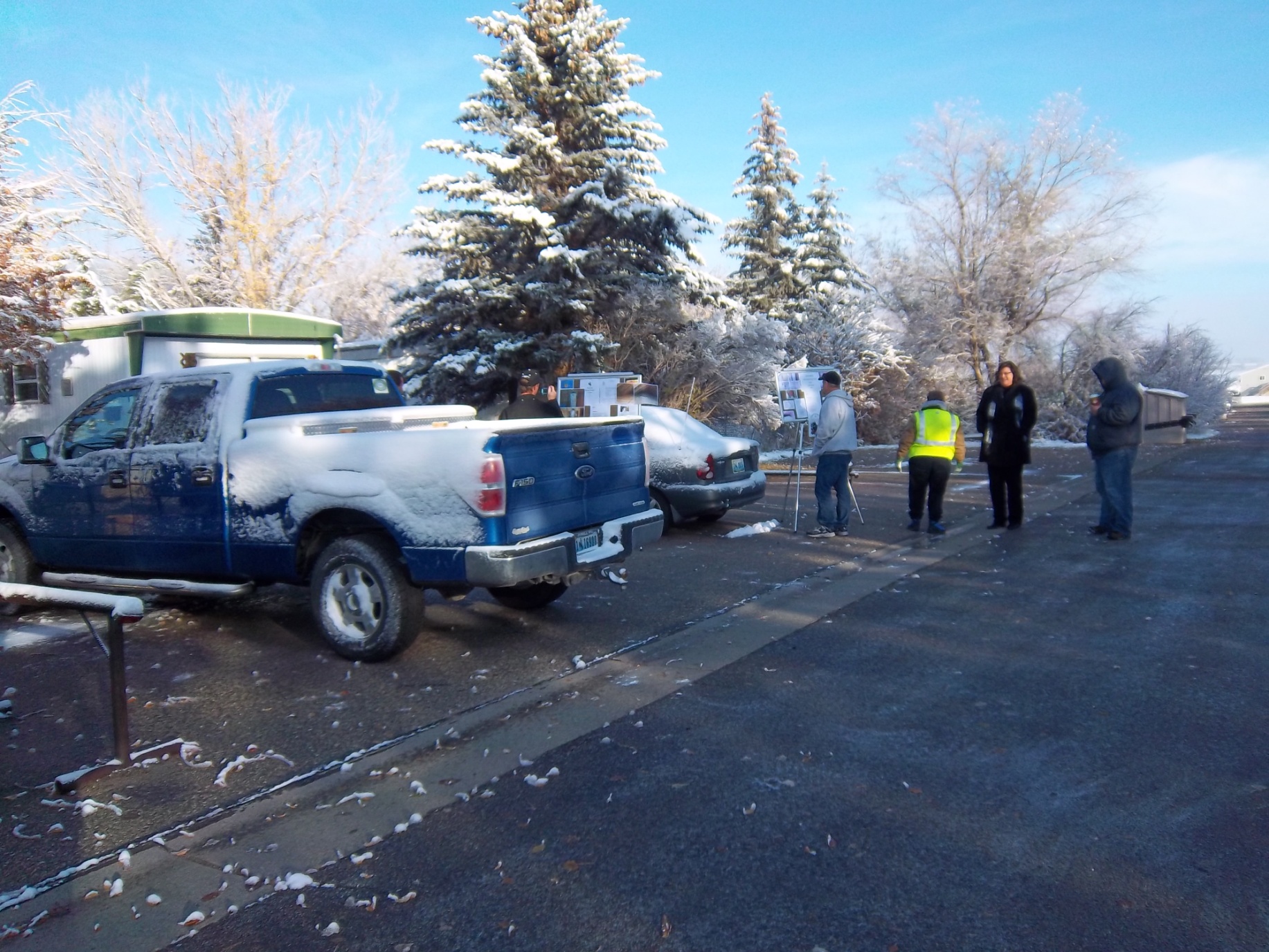 Setting up on a cold, frosty morning.  Brenda with Linda, Lonnie & Jesse of CCS.
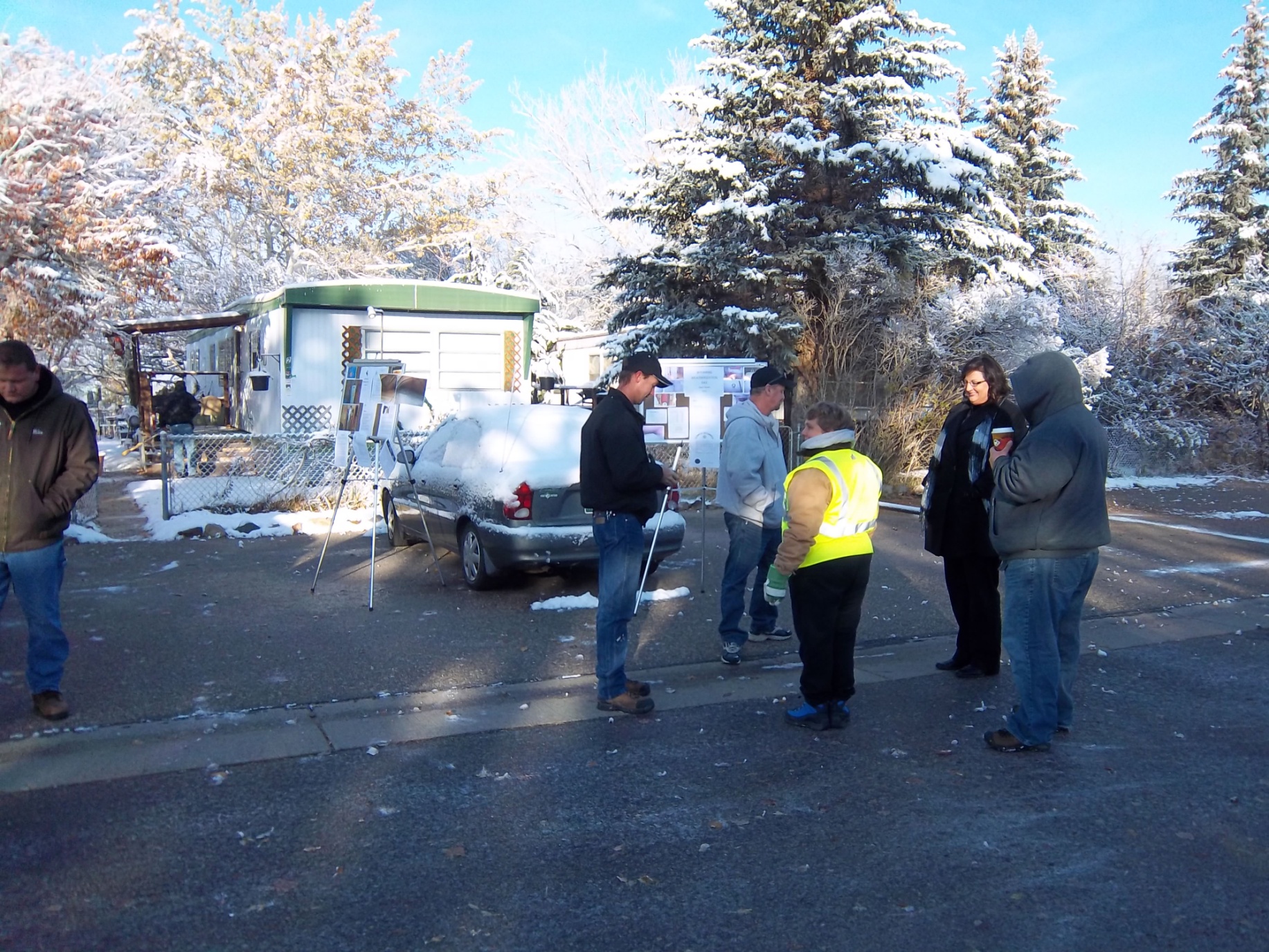 Brenda plays logistics traffic cop.
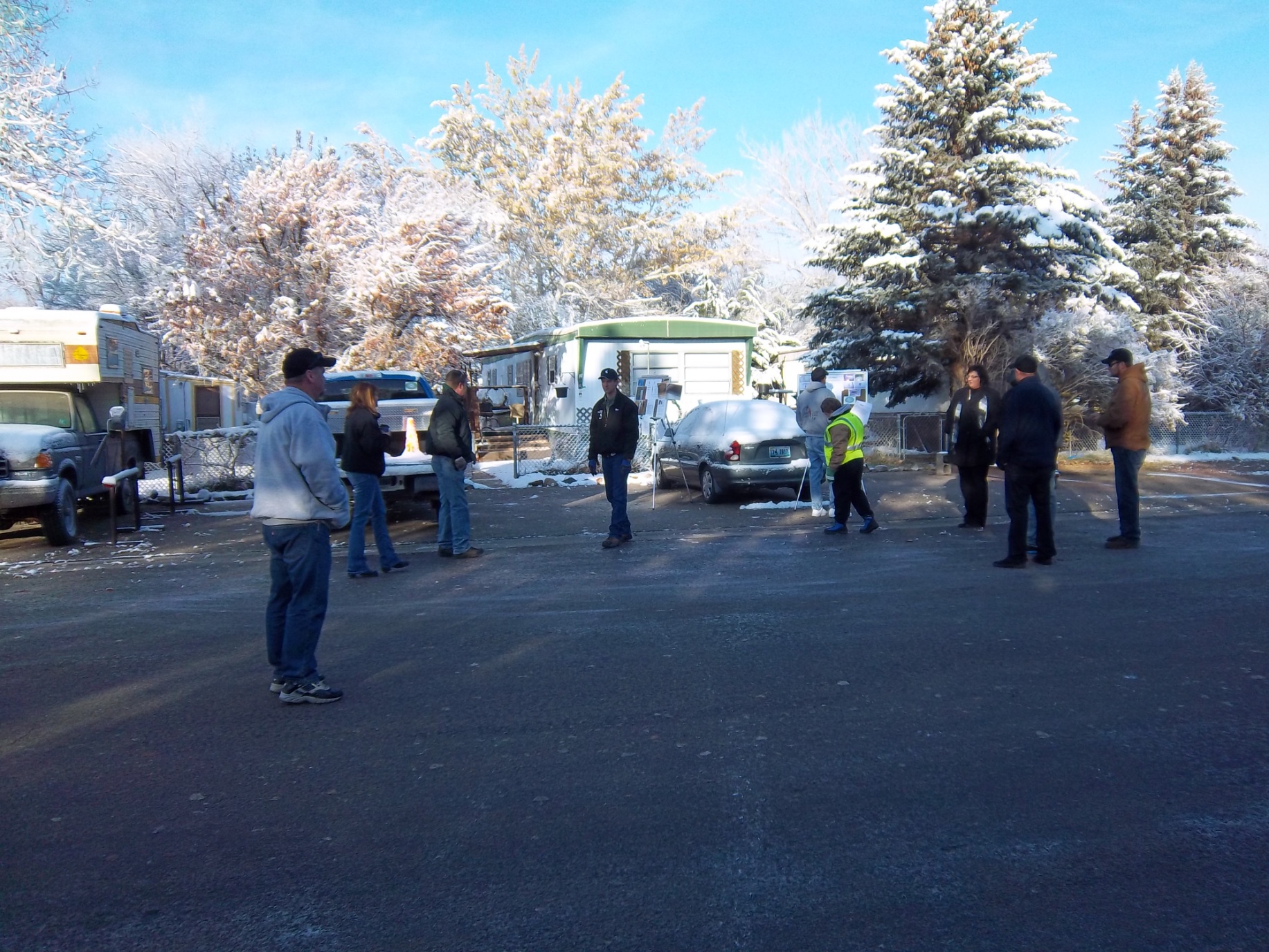 Brenda with staff from CCS and WWS
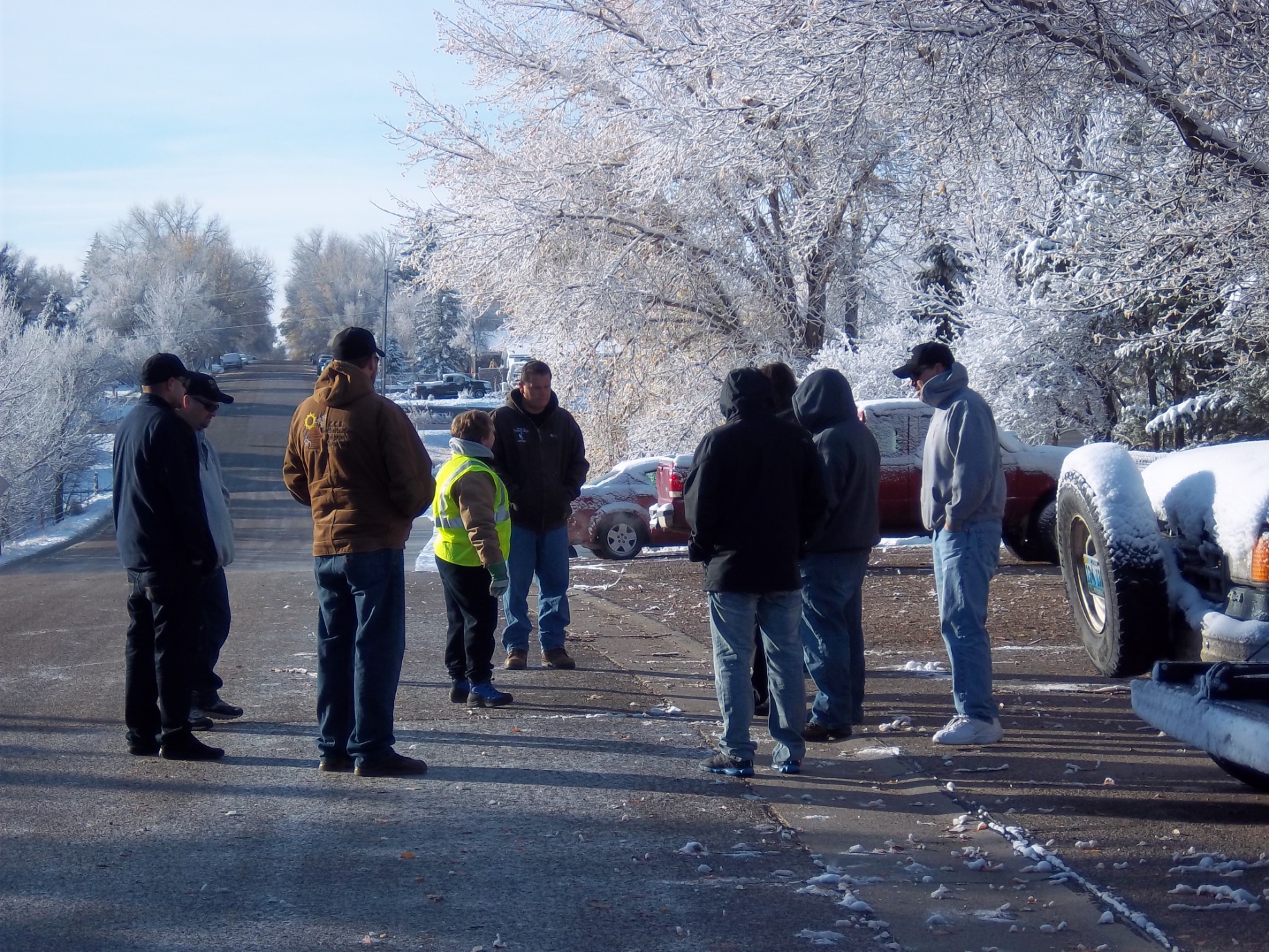 Circling the troops.
Senator Barrasso’s staff braves cold to attend event.
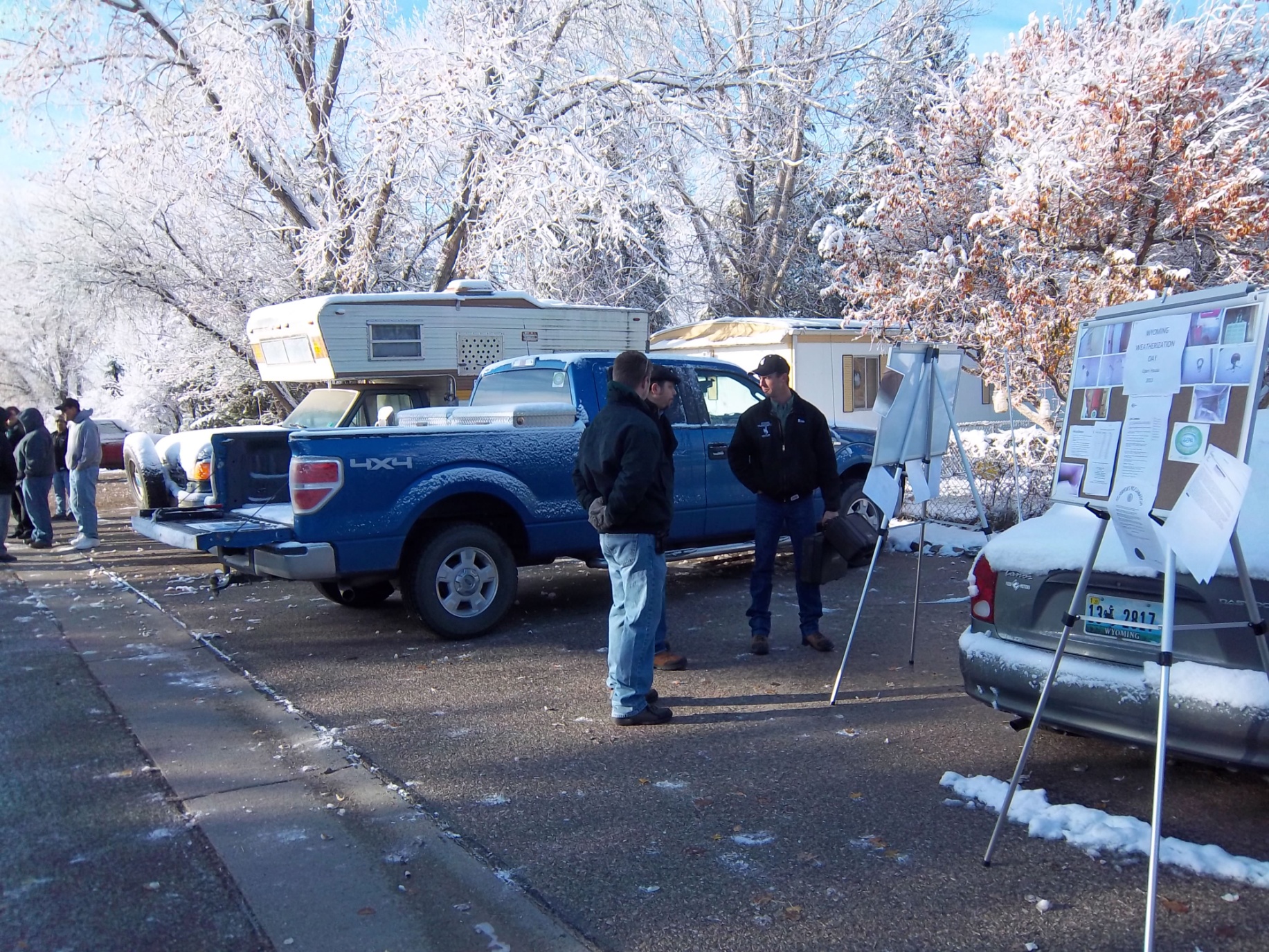 Jiggs & Ron (WWS) visiting with Daniel Gallegos from Senator Barrasso's Office
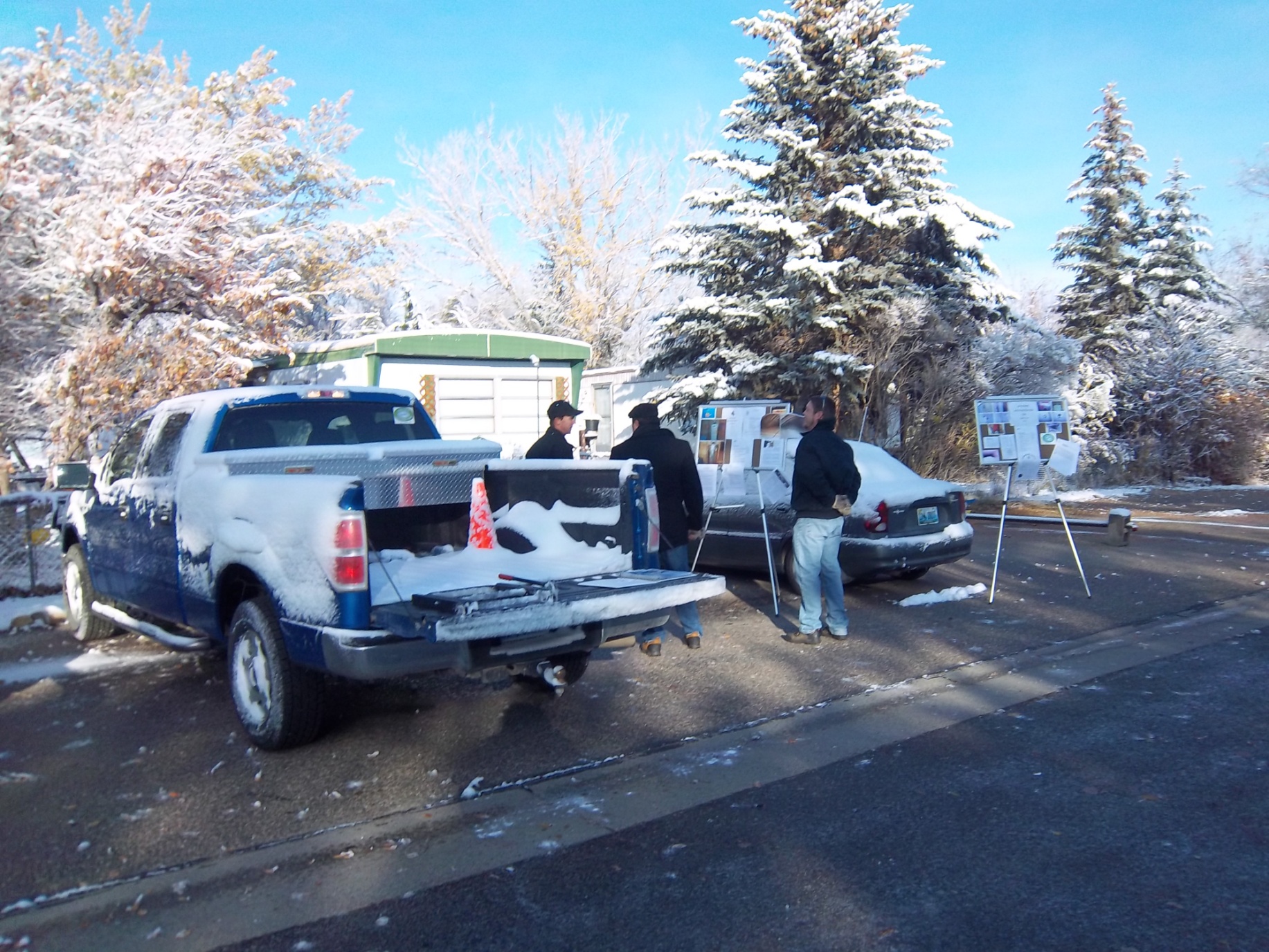 Daniel Gallegos, Senator Barrasso's Office, (in beret).
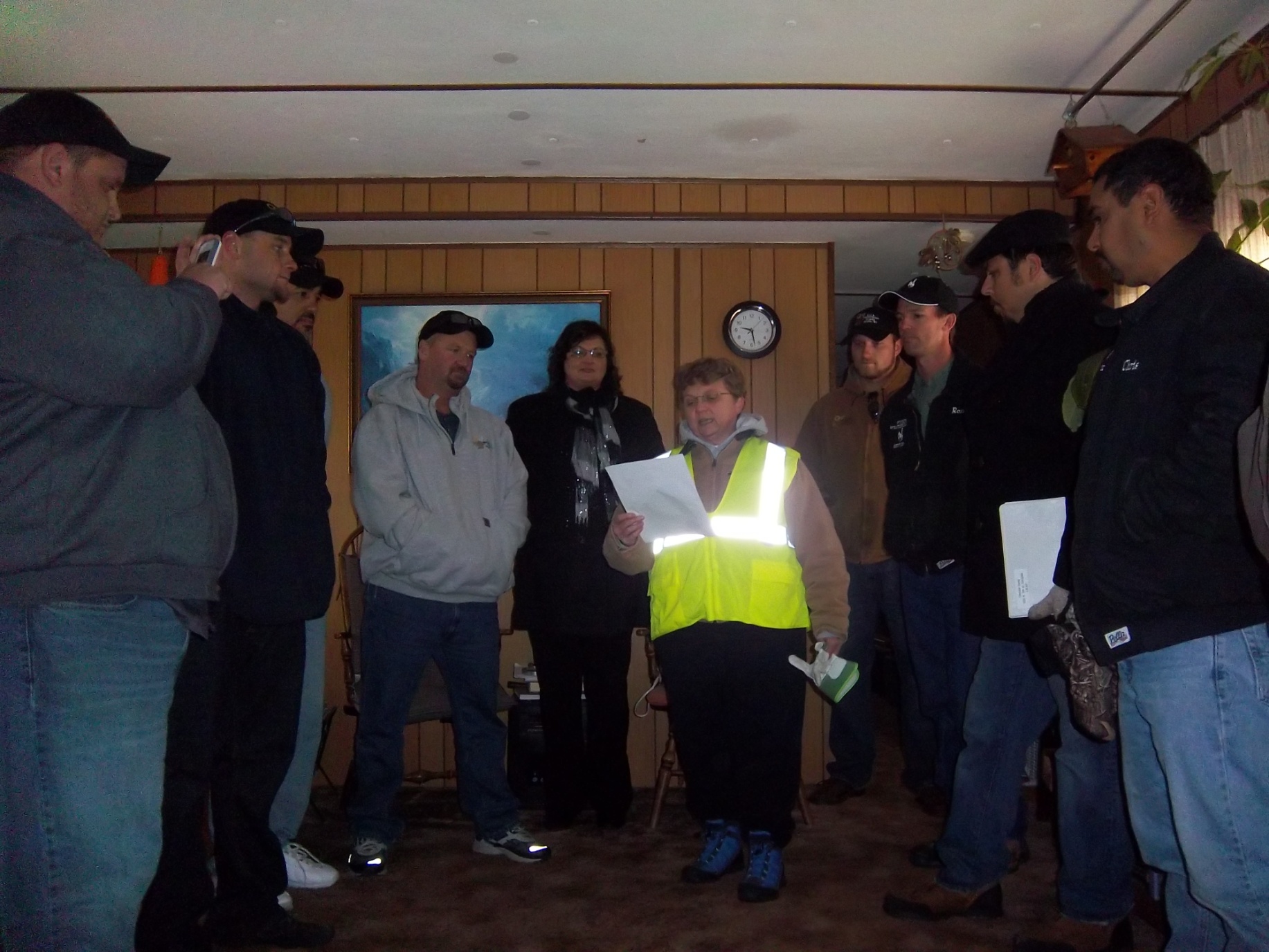 Daniel Gallegos
Brenda reads Governor's proclamation inside client's home.
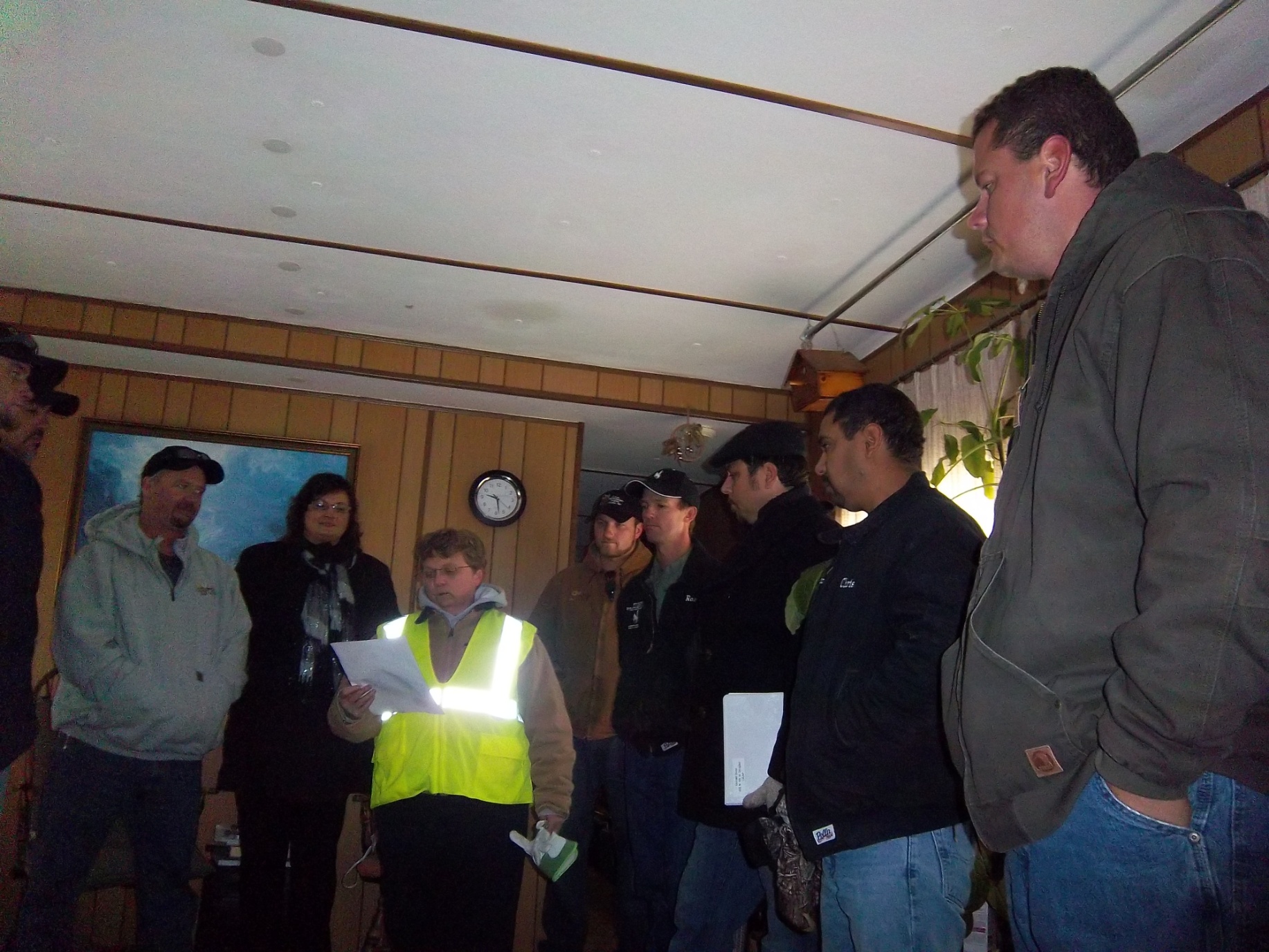 Don't look now, but she's glowing.
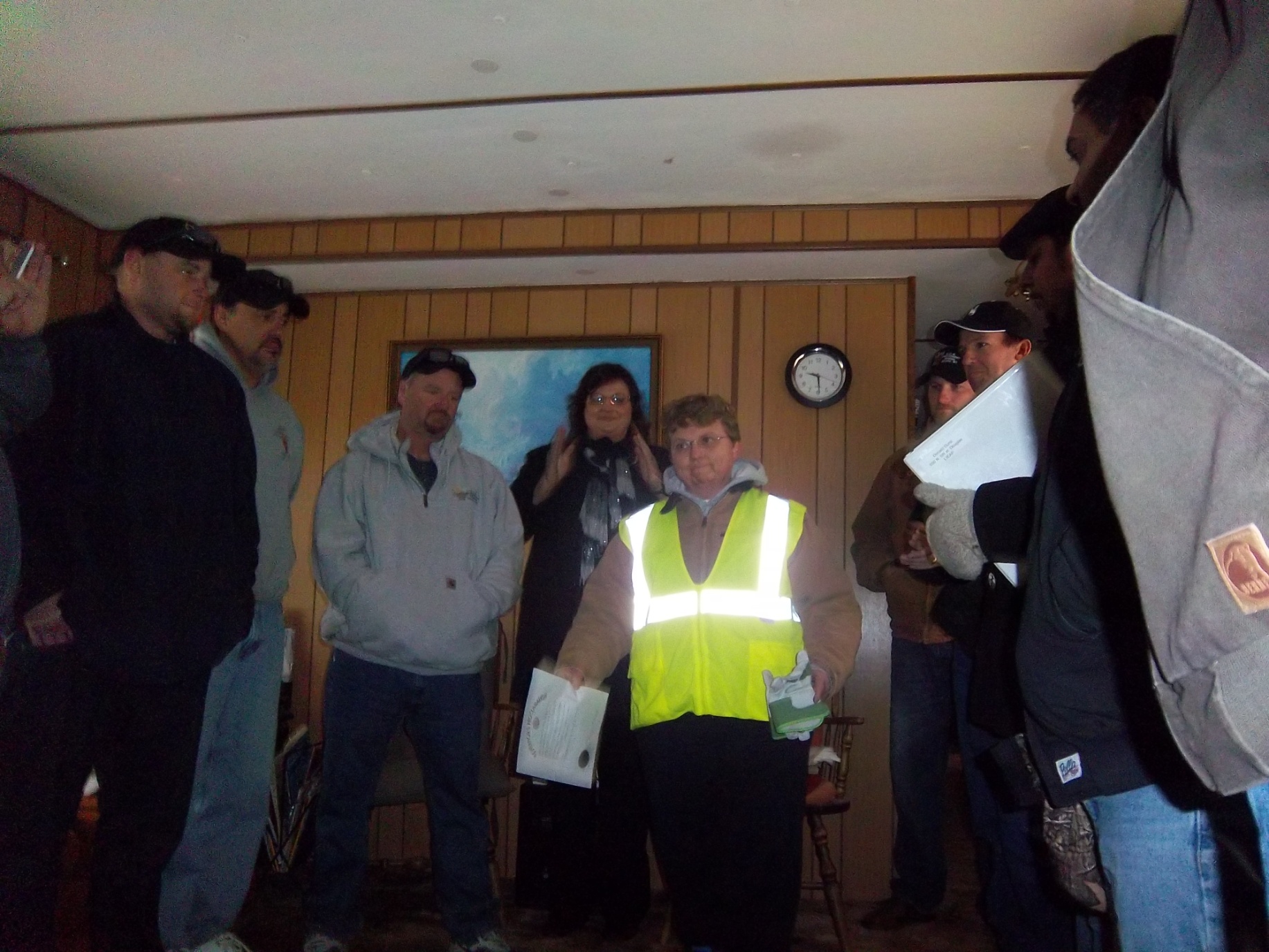 And there you have it.  Humbled by our ARRA successes.
A brisk, snowy 18 degrees in Douglas, Wyoming.
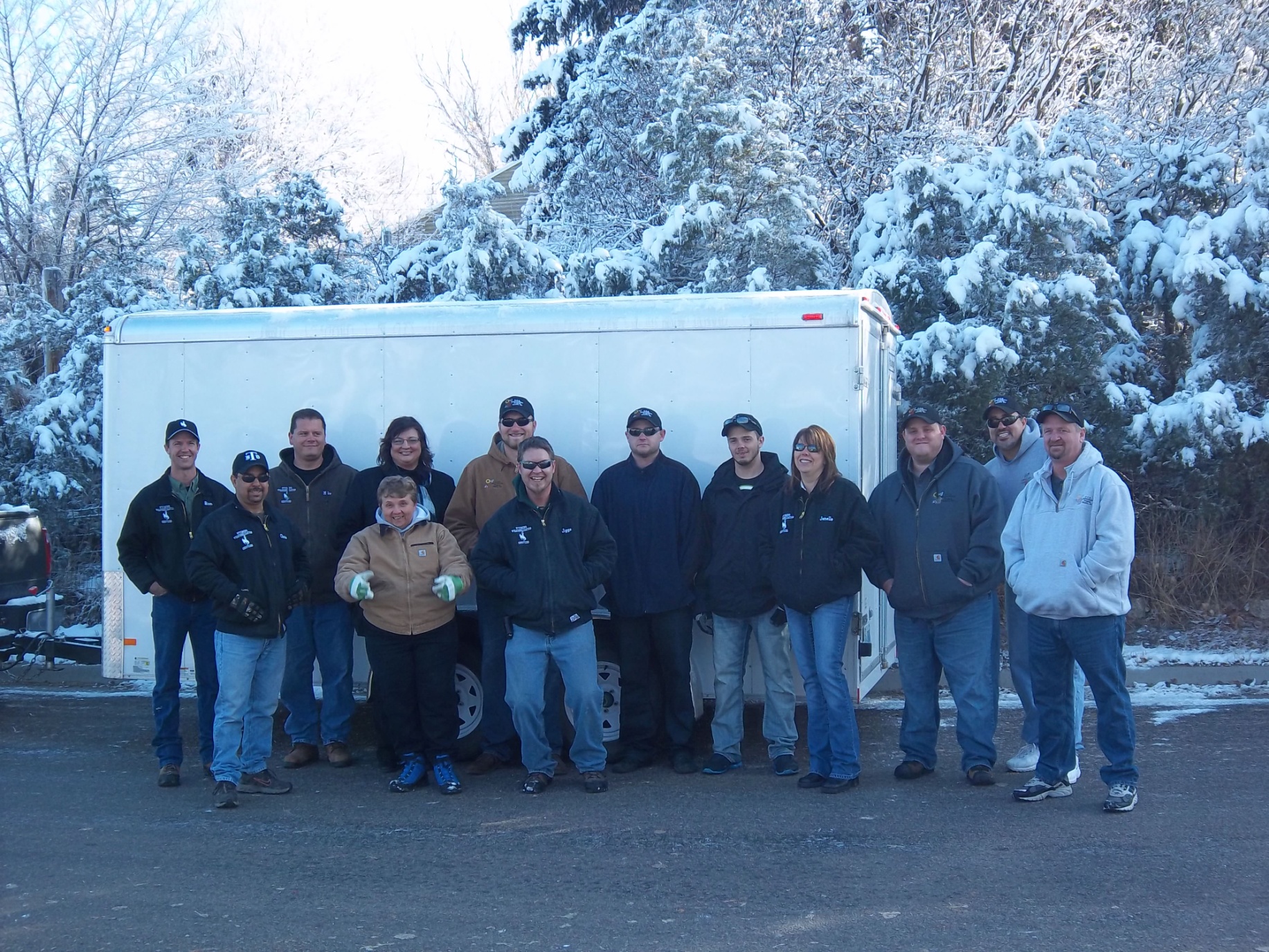 WE ROCKED ARRA!
Brenda and some of her WX gang (CCS & WWS staff shown).